Downtime Process
Presented by: Northwest Chapter of ANIA Board of Directors
Presenter Introductions
2
Importance of Downtime Preparedness
Sano & Alexander (2020)
3
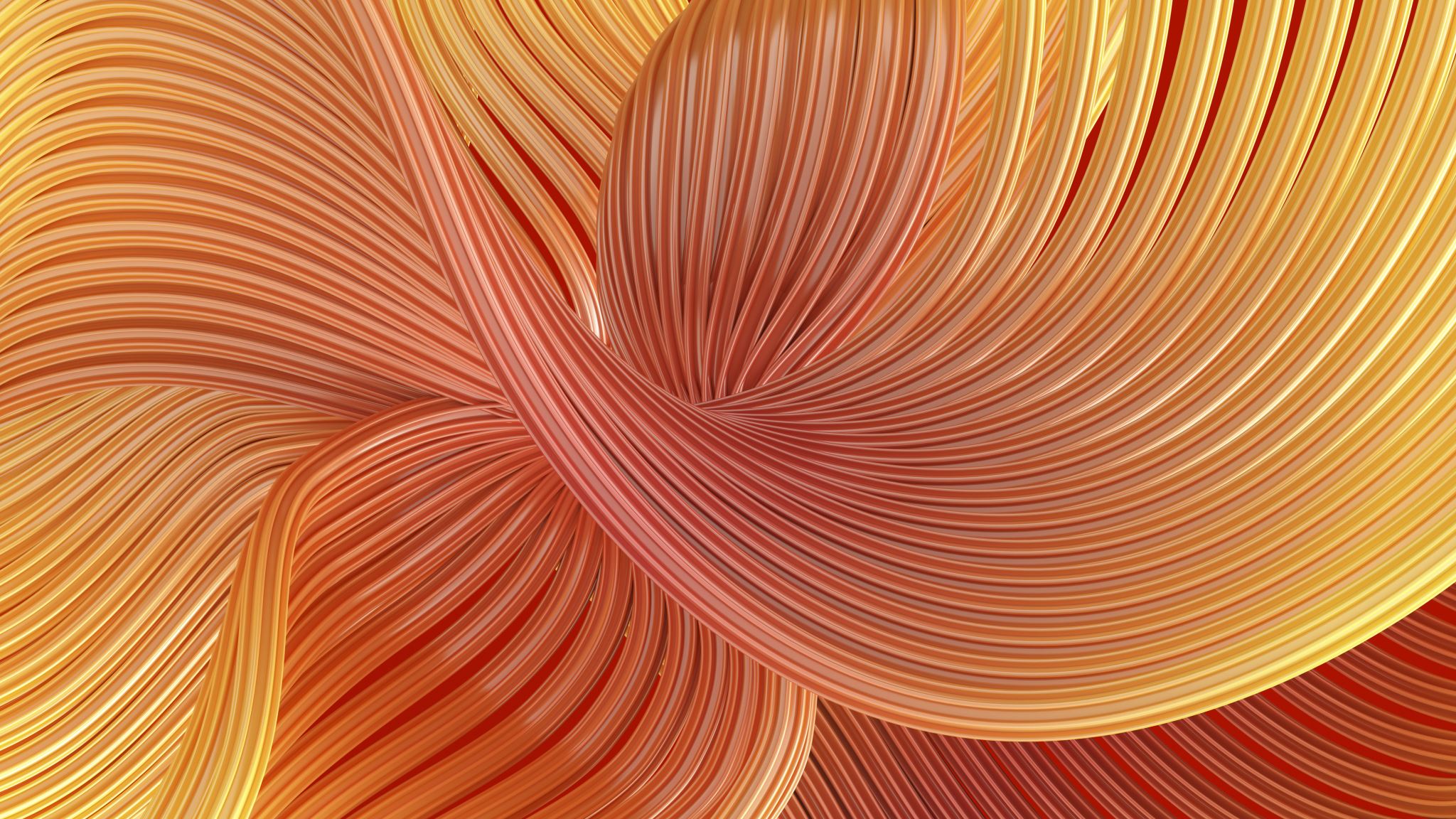 Nurses Lived Experience
Dewolf Bosek & Snow, (2022).
4
What is needed for Downtime Preparedness?
Sano & Alexander (2020)
5
Policy & Procedure elements
American Nursing Informatics Association, (2022).
6
Education Preparedness
American Nursing Informatics Association, (2022); Sano & Alexander (2020)
Develop a curriculum3
Offer training opportunities/classes3
Develop a competency assessment after initial training3 and annually1
Drills/Assessments1
Include information on how to access downtime materials for documentation, results review, and how to reconcile the medical record when the system comes back up
7
Additional Downtime Preparedness Elements
American Nursing Informatics Association, (2022).
8
American Nursing Informatics Association Downtime Preparedness Toolkit
American Nursing Informatics Association, (2022).
Downtime Drill Tool
EHR Downtime Form
Sample Text Message Master Template
Text Message Request Samples
Downtime and Recovery Charting
Post-Downtime Checklist
How to Estimate Hours Backload will Take
Post-Downtime Huddle
Can be found by visiting the online store at ania.org
9
Contact information
10
References
American Nursing Informatics Association, (2022). Nursing downtime preparedness: From SAFER guides to practice. 
Dewolf Bosek, M.S., & Snow, A. (2022). The lived experience of providing nursing care without computer assisted technology following a malware attack. Journal of Nursing Informatics, 7(3). 6-12 ania.org
Sano, J. & Alexander S. (2020). Using an evidence-based approach for electronic health record downtime education in nurse onboarding. Computers, Informatics, Nursing, 38(1), 36-44. 10.1097/CIN.0000000000000582
11